Ubi Est Wallus?
Try to discover the Latin locations which Wallus visits
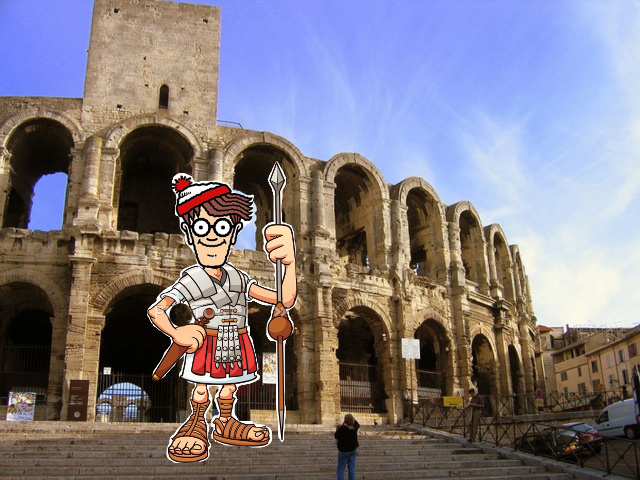 1
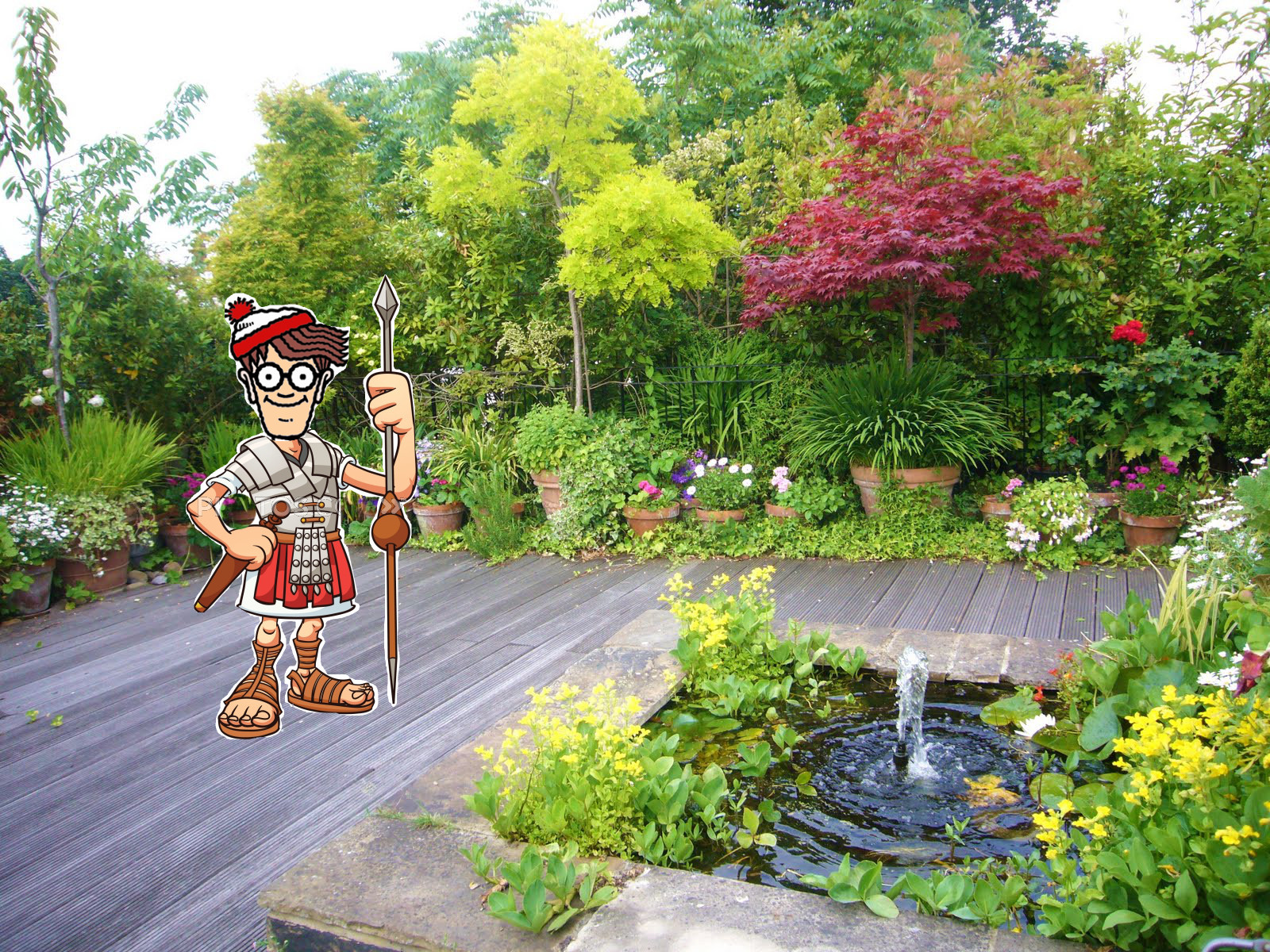 2
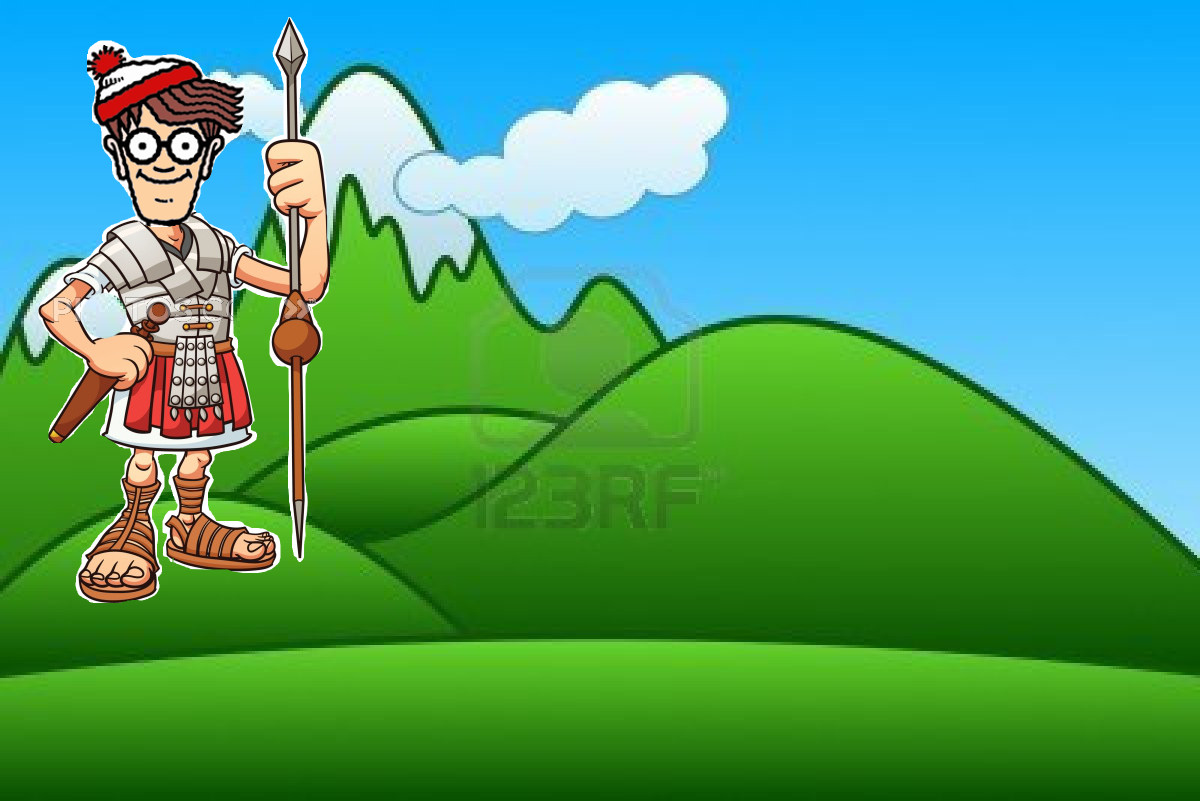 3
4
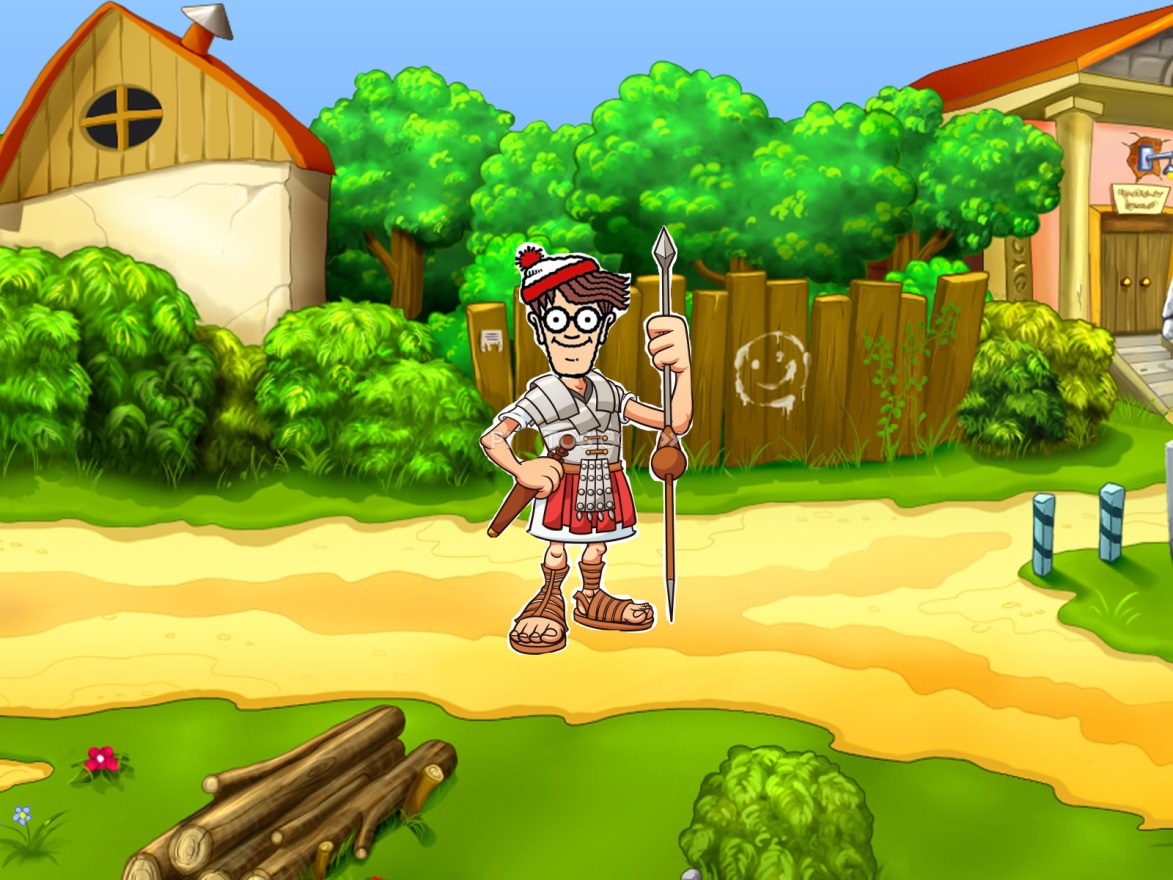 5
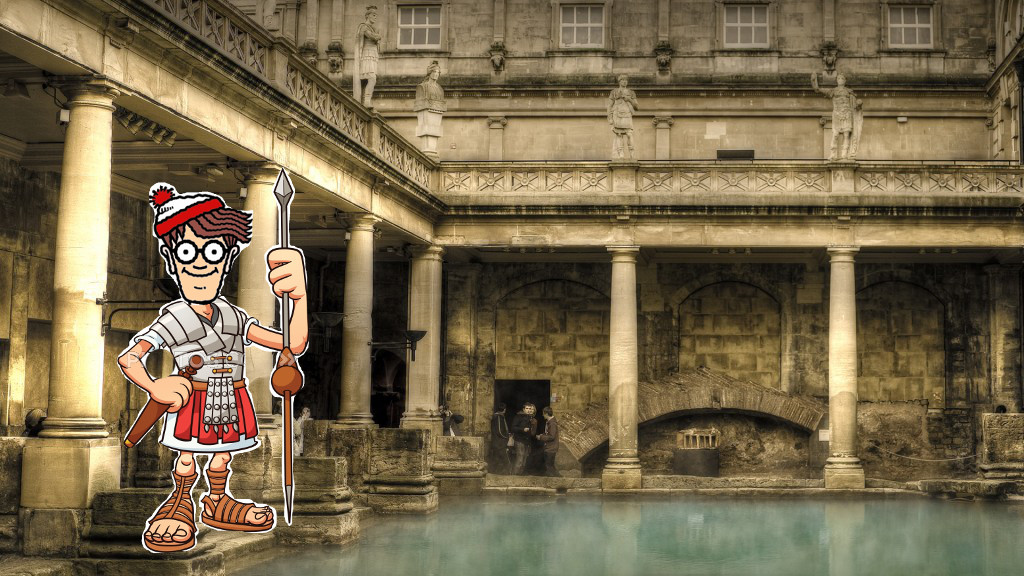 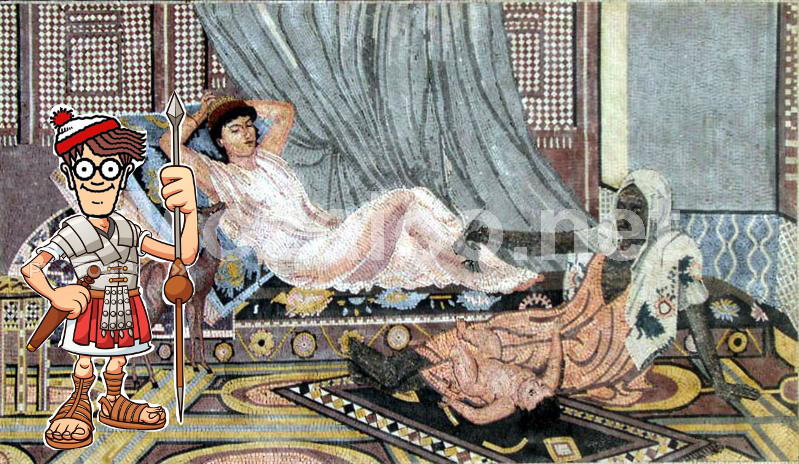 6
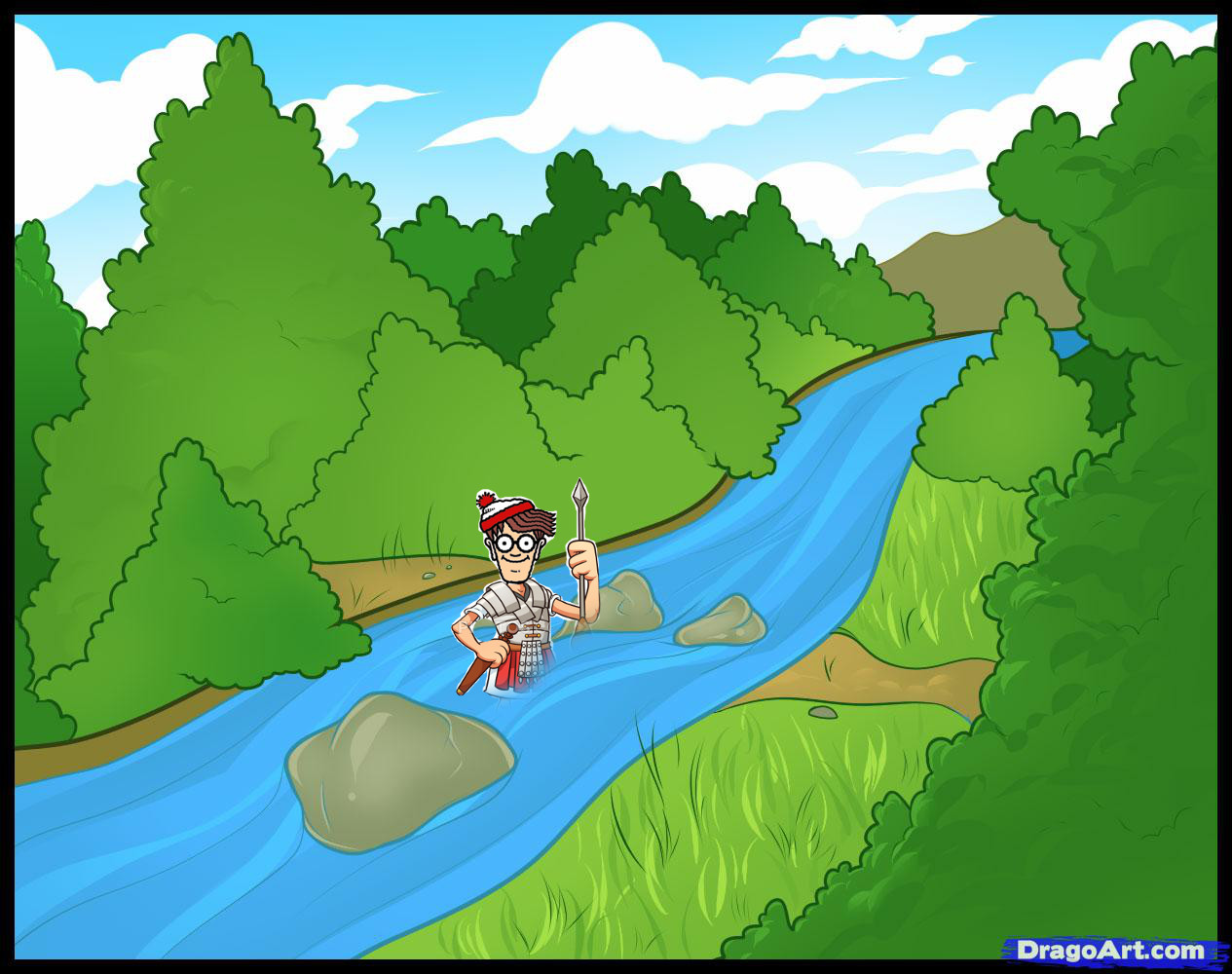 7
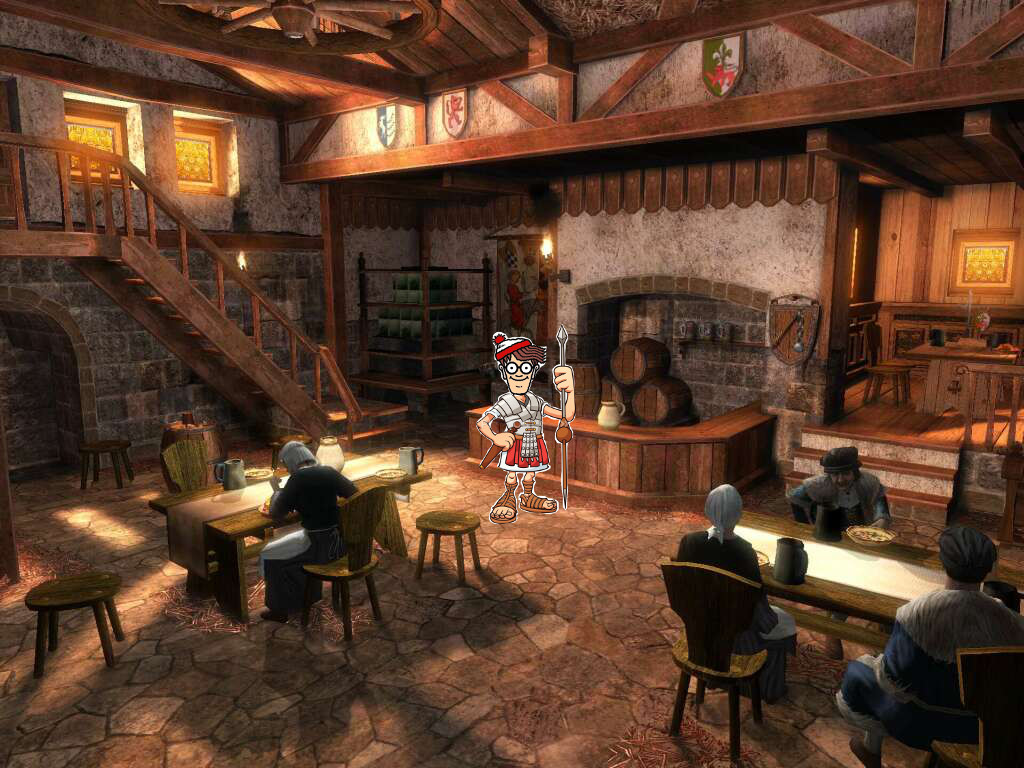 8
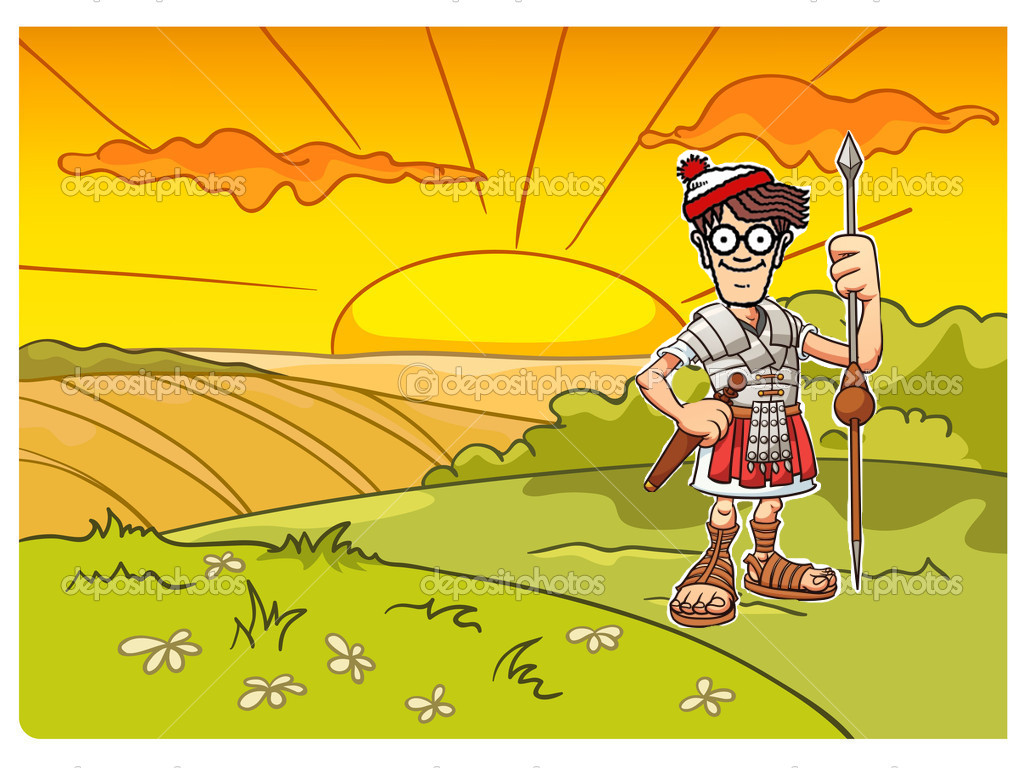 9
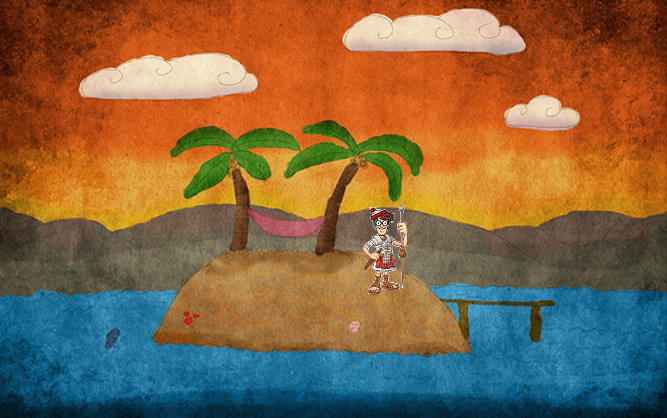 10
11
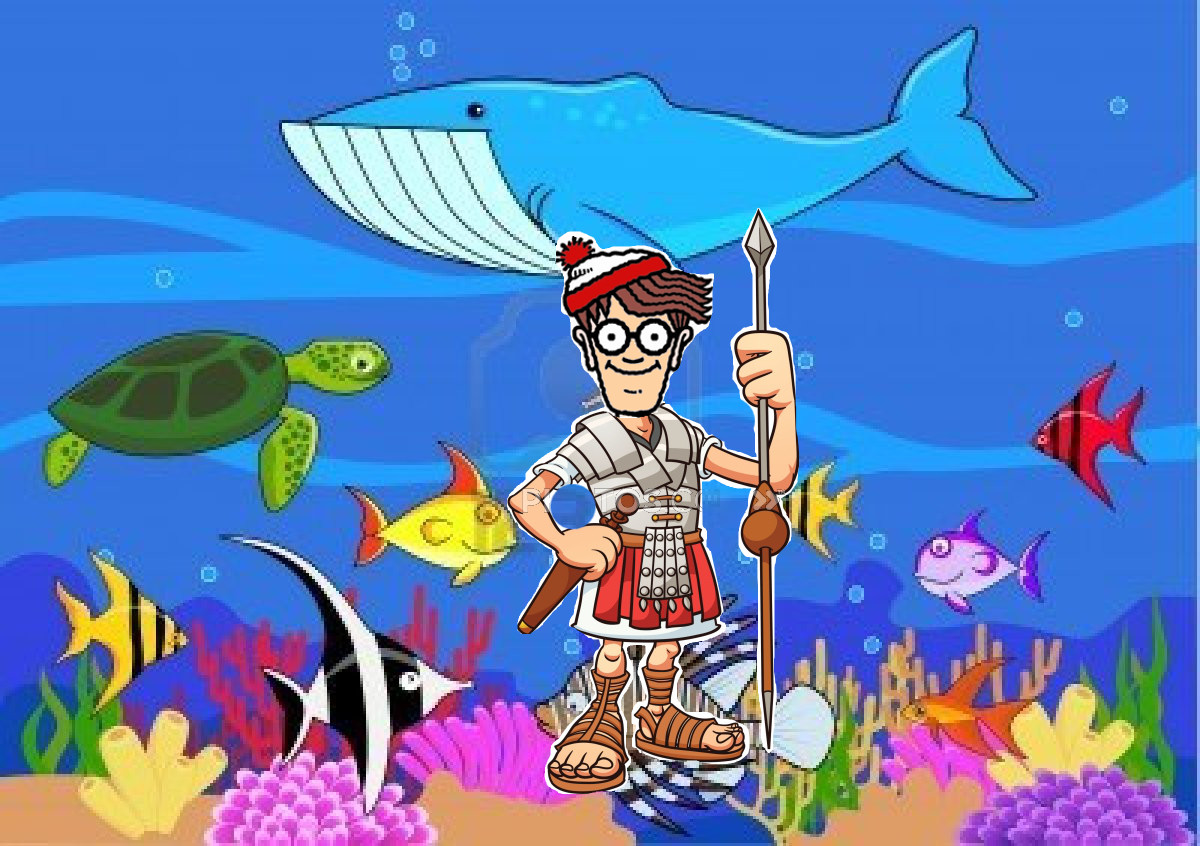 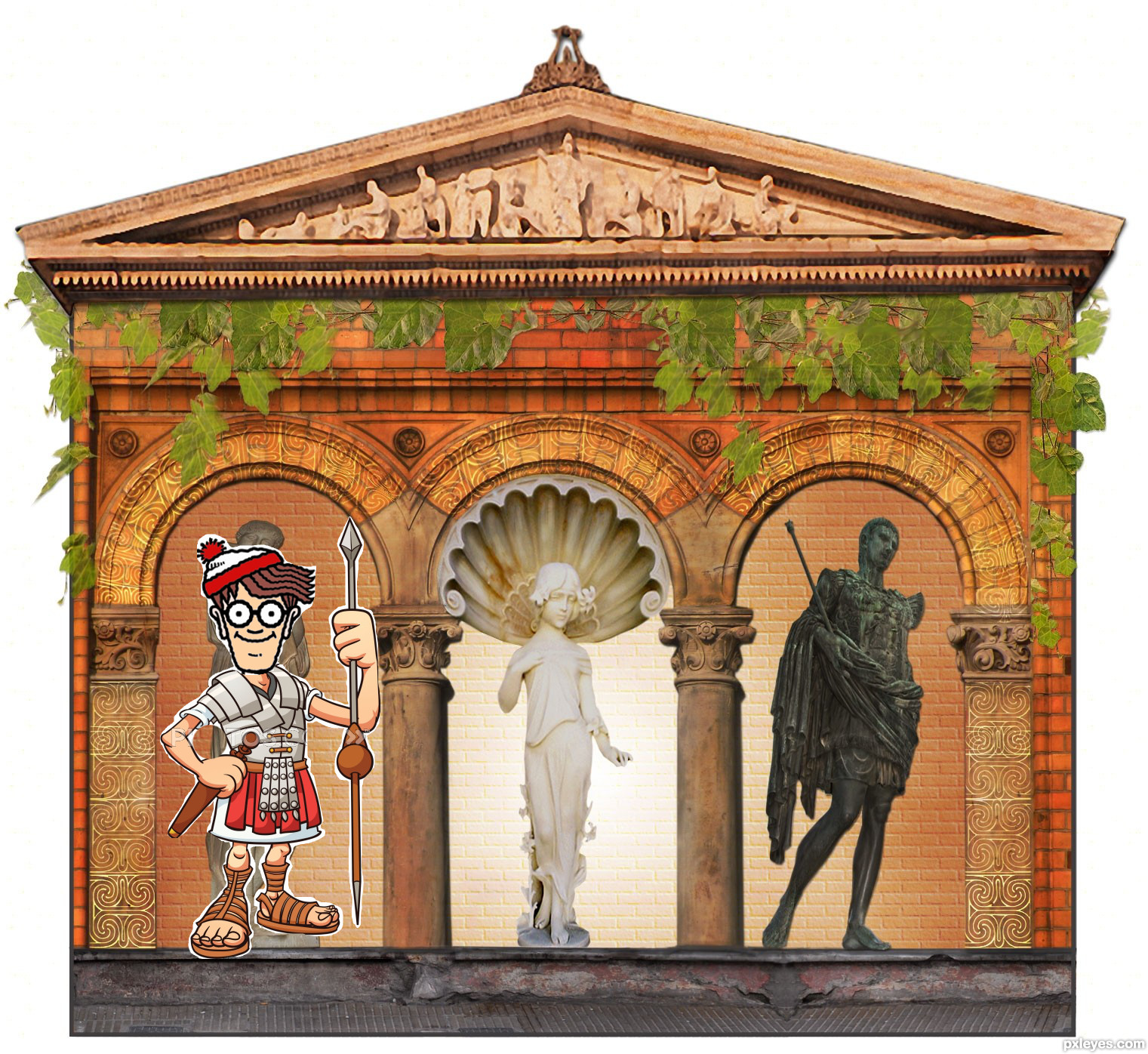 12
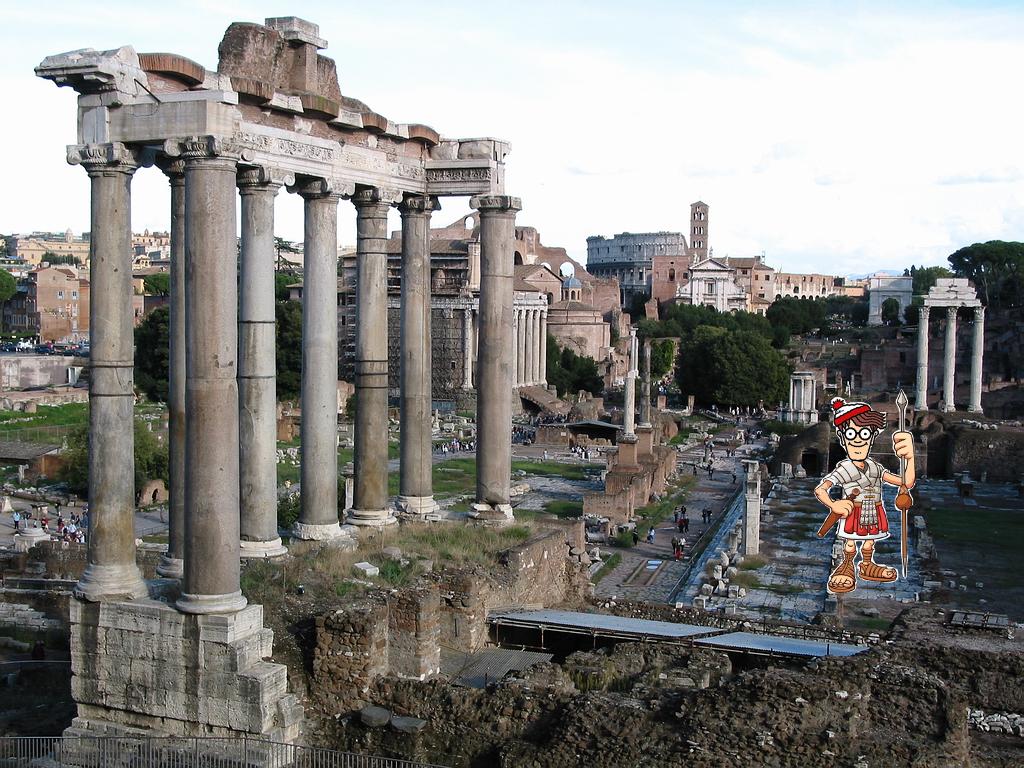 13
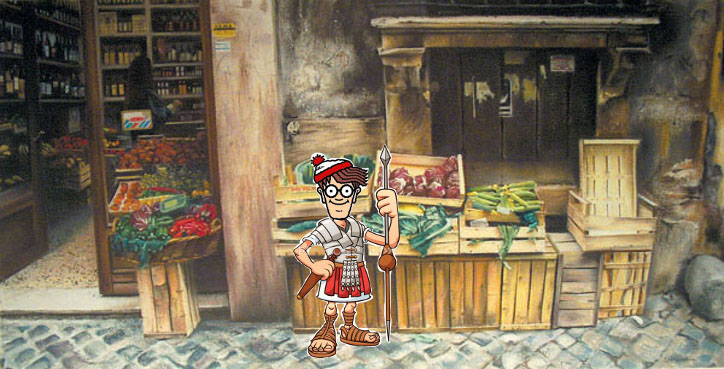 14
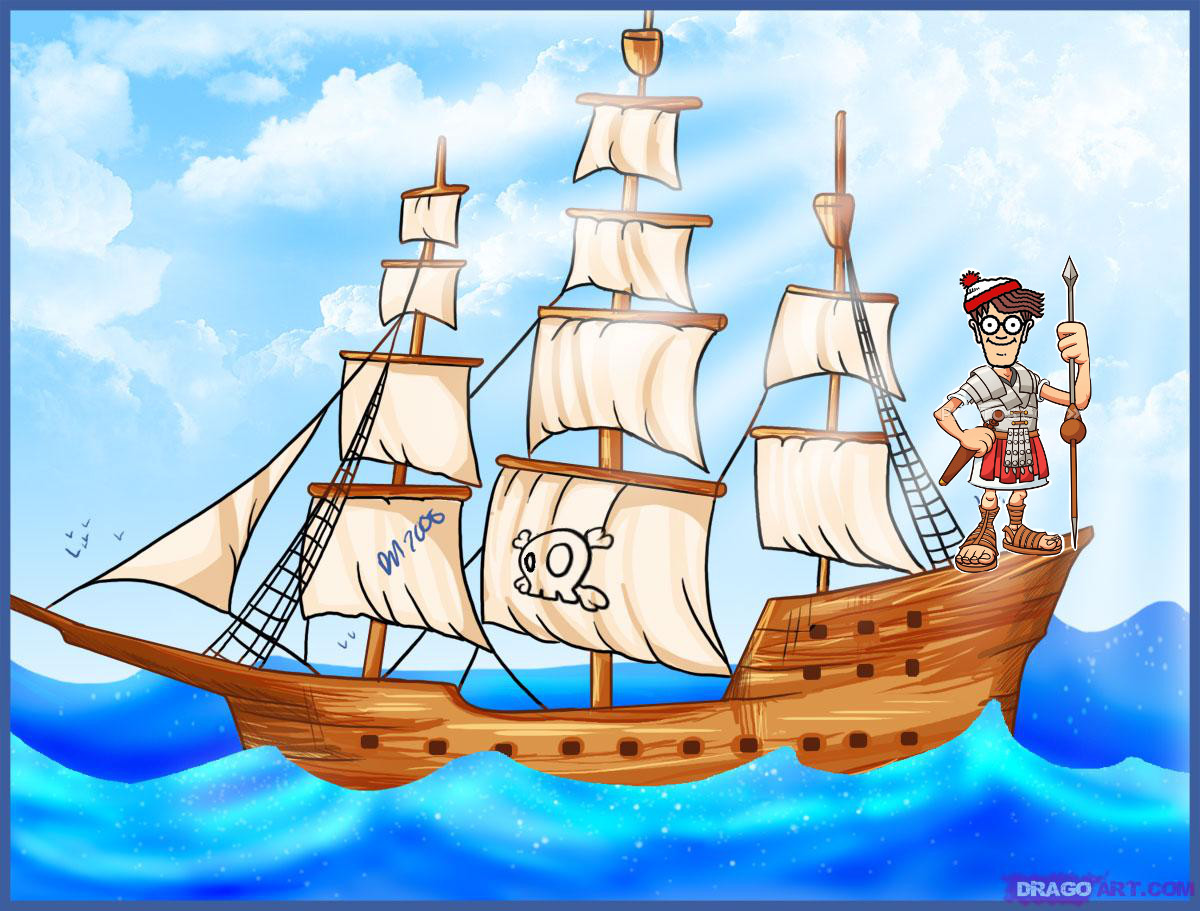 15